Проект на тему: «История одного слова»Слово «культура»
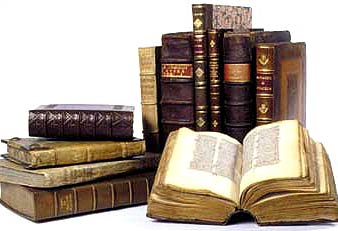 Подготовил: Сутормин Тимур, 8 класс «Б» МАОУ СОШ №22
Учитель: Волкова Татьяна Анатольевна
Актуальность. Я думаю, что изучение истории слова «культура» очень актуально сейчас. Настало время  нам  изучить историю его происхождения, разнообразного применения слова «культура», чтобы  не только правильно применять, но и стать более образованными и культурными людьми.
Не случайно прошедший 2014 год был объявлен в России годом культуры, а 2015 год объявлен годом литературы.
По мнению специалистов, слово «культура» - одно их самых сложных и многозначных в русском языке как по применению, так и по истории  его происхождения.
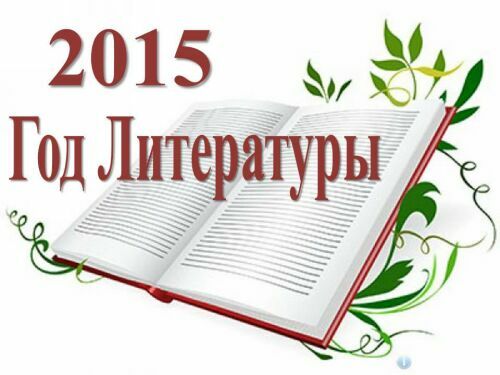 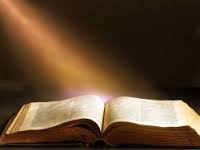 Цель проекта - установление исторического корня и изучение происхождения, истории, многообразного применения слова «культура» как в прошлом, так и в настоящем.
Задачи проекта.  изучить вопрос происхождения слова культура  изучить применение слова «культура» на разных этапах развития обществапровести опрос «Что для вас значит слово «культура?»»  сделать  соответствующие выводы.
ГипотезаПроисхождение слова «культура» древнее, его значение и применение  изменялись  с течением времени, на современном этапе его значение многообразно.
Методы исследования:         -Формализация         -Изучение         -Сравнение         -Анкетирование          -Анализ
ПРОИСХОЖДЕНИЕ СЛОВА «КУЛЬТУРА»В начале изучения происхождения слова «Культура» обратимся к словарям:В.Даль. Толковый словарь живого великорусского языка.КУЛЬТУРА ж.р. франц. обработка и уход, возделывание, возделка;  образование, умственное и нравственное; говорят даже культивировать, вместо обрабатывать, возделывать, образовать и пр. Этимологический словарь русского языка Семенова.КУЛЬТУРА -Латинское – cultura (возделываю, обрабатываю землю).В середине XVIII в. слово распространилось в русском языке в значении «разведение растений». Современное значение – «совокупность производственных, общественных и духовных достижений людей» – существительное приобрело позднее – в XIX в.Исследователи не могут точно сказать, из какого именно языка слово проникло в русский. В качестве наиболее вероятных называют французский (culture), немецкий (Kultur) и английский (culture).Производные: культурный, культурность, бескультурье.
Толковый словарь иностранных слов.Культура, ж.р 1. Совокупность достижений человечества в производственном, социальном и интеллектуальном отношениях. Материальная культура. История культуры. Культура древних народов. Ср.цивилизация.2. Степень социального и интеллектуального развития, присущая кому-нибудь; уровень развития чего-нибудьЧеловек высокой культуры. Культура труда. Культура речи.3. Разведение, выращивание какого-нибудь вида растений или животных путем длительного приспособления их к определенным условиям с целью использования для нужд человека (спец.), а также само выращенное таким образом растение. Культура льна. Культура шелкопряда. Технические культуры. Культурный - 1) относящийся к культуре; 2) характеризующийся высокой культурой; 3) обработанный человеком, не дикий.4. биол. Микроорганизмы, выращенные со специальными целями в лабораторных или промышленных условиях. Культура стрептококков. Грибковая культура. Ср. штамм.
Толковый словарь русского языка.КУЛЬТУРА, -ы, ж. 1. Совокупность производственных, общественных и духовных достижений людей. История культуры. Культура древних греков. 2. Духовный мир человека. Человек высокой культуры. 3. Разведение, выращивание какого-нибудь растения или животного (спец.). Культура льна. Культура шелкопряда. 4. Разводимое растение, а также (спец.) клетки микроорганизмов, выращенные в питательной среде в лабораторных или промышленных условиях. Технические культуры. Культура органической ткани. 5. Высокий уровень чего-нибудь, высокое развитие, умение. Культура производства. Культура голоса (у певцов). Физическая культура (физкультура),культура речи, || прилагательное культурный, -ая, -ое (к 1, 3 и 4 значение).
Д.Н. Ушаков. «Большой толковый словарь современного русского языка»КУЛЬТУ́РА, культуры, ·жен. (·лат. cultura) (·книж. ).1. только ед. Совокупность человеческих достижений в подчинении природы, в технике, образовании, общественном строе. (История культуры. Развитие культуры происходит скачками).2. То или иное состояние общественной, хозяйственной, умственной жизни в какую-нибудь эпоху, у какого-нибудь народа, класса. (Неолитическая культура. Культура древнего Египта. Пролетарская культура).3. только ед. То же, что культурность. (Высокая культура. Насаждать культуру).4. только ед. Разведение, возделывание, обработка (с.-х.). (Культура льна, свекловицы).5. Разводимое, культивируемое растение (с.-х.). (Сельскохозяйственные культуры. Масличные культуры (соя, кунжут, клещевина ·и·др. ).6. Лабораторное выращивание бактерий; полученная таким путем колония бактерий (бактер.). (Культура холеры).7. перен., только ед. Усовершенствование, высокое развитие. (Актеру требуется культура голоса, движений). Физическая культура (спорт и гимнастика).
Информация из словарей дает обширный материал для размышлений, потому  что это понятие очень многозначно. Более того,  термин «культура» поясняется  даже в таких словарях, как: философский,  исторический, юридический,  политический, бухгалтерский, медицинский, педагогический и т.д.Истоки этого многообразия, я думаю, не только в его древнем происхождении, но и в удачном применении  к различным процессам  в  развитии общества за две тысячи лет.
Древний корень слова «культура»Форму colere в латинском языке лингвисты возводят к индоевропейскому kuel-, имеющему значения 'двигаться', 'вращаться'. (От корня kuel- происходит ст.-сл. коло — 'колесо', 'круг', 'горизонт', и др.-рус. коло с теми же значениями (мн. ч. колеса или кола; форма кола имеет еще значения 'телега', 'повозка‘).
В латинском языке  применялось слово colere в смысле:
1) 'жить в каком-либо месте, 
2) 'обживать какое-либо место, обрабатывать землю в своем месте, культивировать,  а также «земледелец»,
3) обитать', 'населять, что  трансформировалось   в  слово «колония»
Академик Ю. С. Степанов отмечал: «Так как предметом заботы человека было не только само место, земля, но и божество, которое его охраняло, то развилось особое значение „почитать",  ублажать бога", откуда  «cultus» - попечение, забота о божестве" — „культ"».
Таким образом, к первоначальным группам смыслов ('населять', 'обрабатывать') присоединяется еще одна область значений — культовая.   В результате,  вместе перечисленные значения составляют  древнейший комплекс латинского слова cultura.
Ученые установили, что первые  упоминания  слова культура (cultura) относятся к Древнему Риму, точнее, ко второму веку до новой эры.  Удивительно, что слово, которое мы довольно часто употребляем, имеет такую древнюю историю. Но развитие общества за период более, чем  две тысячи лет, намного расширило и понимание, и применение слова «культура».
Впервые слово "культура" встречается в трактате о земледелии Марка Порция 
Катона Старшего (234-149 до н.э), который назывался "De agri cultura". 
Этот трактат посвящен не просто обработке земли, а уходу за полем, что предполагает не только возделывание, но и особое душевное отношение к ней. Римляне употребляли слово "культура" с каким-нибудь объектом в родительном падеже, т.е. только в словосочетаниях, означающих совершествование, улучшение.
Римский оратор и философ Марк Туллий Цицерон (106-43 до н.э.) первым употребил слово "культура" в переносном значении, назвав философию "культурой души" ("cultura animae"), он считал, что человек, занимающийся философией, обладает культурой духа и ума.
Именно Цицерон дал первое толкование «идеи культуры», сформулировал понятие, которое, конечно, с новым содержанием, употребляется и в современности. 
С именем Цицерона, утверждает академик Ю. С. Степанов, связывается «формирование концепта культура в римской духовной жизни».
Марк Туллий Цицерон
Начало применения самостоятельного понятия «культура».В значении самостоятельного понятие "культура" появилось в трудах немецкого юриста и историка Самуэля Пуфендорфа (1632-1694). Он употребил этот термин применительно к "человеку искусственному", воспитанному в обществе, в противоположность человеку "естественному", необразованному.
В философский, а затем научный и повседневный обиход первым слово "культура" ввел немецкий просветитель И.К. Аделунга, выпустивший в 1782 году книгу "Опыт истории культуры человеческого рода«. В те времена к культуре относилось только то, что касалось развития и самосовершенствования человека. .
Развитие в применении термина «культура» в Европе
В европейский научный оборот понятие культуры входило очень медленно. 
В конце XVIII века оно имело два оттенка:  первый - господство над природой с помощью знания и ремесел,  второй - духовное богатство личности. 
О том, что новый термин еще не успел прижиться, свидетельствует хотя бы тот факт, что два великих немецких философа, Кант и Гегель, почти не употребляли слово "культура".
А это значит, что "культура" в ХХ веке становится тем объектом, который можно изучать, исследовать и выводить общие закономерности.
На рубеже XVIII - XIX веков  началось многообразие в применении  термина «культура». Во всех случаях раннего употребления слово culture означало процесс культивирования, выращивания чего-нибудь, обычно животных и растений. Это привело к появлению дополнительных значений слова, таких, как английское coulter - лемех, происходящее от латинского culter или культиватор. Дальнейшая эволюция связана с перенесением представлений о культивировании, возделывании с естественных процессов на человеческое развитие, причем сельскохозяйственный смысл долгое время сохранялся.А это значит, что "культура" в ХХ веке становится тем объектом, который можно изучать, исследовать и выводить общие закономерности.
Почти во всех европейских языках (в языках многих народов, испытавших на себе глубокое европейское воздействие) культура обозначается сегодня одним и тем же словом латинского происхождения: франкo- и англоязычная форма — culture, немецкое написание -Kultur (до конца XIX века в немецком была принята форма Cultur), итальянское — соltura (или сultura), испанское — cultura).В английском языке слово culture первоначально имело смысл "развивать", "культивировать", хотя и с оттенком "служения", "почитания", при этом в средневековом английском оно иногда прямо употреблялось как служение. Во французском, латинское cultura преобразовалось в слово couture, позже приобретшее совершенно самостоятельное значение, и лишь затем в culture. В немецком понятии слова  Kultur  исторически  довольно сильно выражен «коллективистский смысл», а не индивидуальный.
Появление слова "культура" в России
Слово "культура" вошло в русский язык довольно поздно - в середине 30х годов XIX века. 
В  России в XVIII веке и в первой четверти XIX  слово «культура» в составе русского языка отсутствовала, о чём свидетельствует, например, составленный Н.М. Яновским   в 1804 году «Новый словотолкователь, расположенный по алфавиту».
Наличие данного слова в русском лексиконе зафиксировала выпущенная И.Ренофанцем в 1837 году "Карманная книжка для любителя чтения русских книг, газет и журналов". Этот словарь выделял два значения слова "культура": земледелие и образованность. 
Чуть позже "культура" появляется и в "Карманном словаре иностранных слов" Н. Кириллова,  изданном в 1845 году.
Но за год до выхода в свет словаря Ренофанца, в России появилась работа академика и заслуженного профессора Императорской Санкт-петербургской медико-хирургической академии Данилы Михайловича Велланского (1774-1847) "Основные начертания общей и частной физиологии...". Именно он и ввел в научный обиход термин "культура" , тем самым содействовал становлению собственно культурно-философских идей в России. Природа, писал Велланский, - возделанная духом человеческим, есть Культура, соответствующая Натуре так, как понятие сообразно вещи. Предмет Культуры составляют идеальные вещи, а предмет Натуры суть реальные понятия.
Однако широкого распространения слово "культура" не имело. Вместо него употреблялись близкие по смыслу выражения "образованность", "просвещение", "разум", "воспитанность". И в словаре языка А.С. Пушкина слова "культура" мы не найдем: его полностью заменяет слово "просвещение».
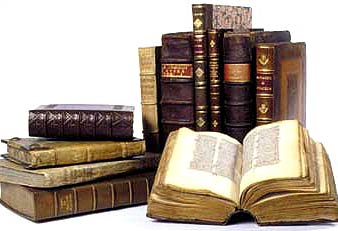 Как было отмечено выше, в словаре В. Даля  культура - это "обработка и уход, возделывание, возделка; образование, умственное и нравственное; говорят даже «культивировать» вместо обрабатывать, возделывать, образовать".
 При этом, как и в европейских языках, соответствующие термины применялись для обозначения сельско- хозяйственных орудий (культиватор). 
.
Русские религиозные философы XX века Н.А. Бердяев (1874-1948) и П.А. Флоренский (1882-1943) дали свое толкование этимологии слова "культура", считая его производным не от "культа", то есть соотнося понятие "культура" непосредственно с религией, духовной сферой.Художник Н.К. Рерих (1874-1947) дал толкование  слову "культура«, как «почитание Света». Н.Рерих также поддерживал идею противопоставления культуры и цивилизации, которую впервые высказал А. Блок в статье "Крушение гуманизма«.В России в 80-е годы и позже понятие «Культура» получает широкое распространение, причем, в том же богатстве значений, что и в западноевропейских языках.В результате изучения истории слова «культура» можно, в принципе,  изучить  путь развития  Общества.Эволюция  этого слова связана, очевидно, с перенесением представлений о культивировании, возделывании - с естественных процессов на человеческое развитие, причем агрикультурный (сельскохозяйственный) смысл долгое время сохранялся.
Интересно, а как окружающие  понимают этот термин –культура? Так же, как  в словарях, или иначе?Я провел опрос своих знакомых, и вот что выяснилось. Примерно около  80% опрошенных считают, что культура - понятие многозначное, упоминая, в основном, театр, музыку, кино, культуру  поведения человека и физкультуру. Остальные 20% разделились поровну: на тех, кто понимает этот термин в смысле культуры поведения человека, и тех, кто применяет этот термин к искусству (театр, музыка, живопись, кино, архитектура).
И лишь некоторые из них упомянули о древнем происхождении этого слова в значении культуры возделывания растений.
Можно подвести итог лингвистического развития слова культура за несколько столетий. В современных европейских языках можно выделить (если исключить сельскохозяйственную и естественно-научную терминологию,- например, культура пшеницы, культура микробов) четыре основных смысла слова культура: •абстрактное обозначение общего процесса интеллектуального, духовного, эстетического развития; •обозначение состояния общества, основанного на праве, порядке, мягкости нравов и т.д; в этом смысле слово культура совпадает с одним из значений слова цивилизация; •абстрактное указание на особенности способа существования или образа жизни, свойственных какому-то обществу, какой-то группе людей, какому-то историческому периоду; •абстрактное обозначение форм и продуктов интеллектуальной и прежде всего художественной деятельности: музыка, литература, живопись, театр, кино и т.д. (то есть все то, чем занимается министерство культуры); пожалуй, именно этот смысл слова культура наиболее распространен среди широкой публики.
ВыводМоя гипотеза о древнем происхождении  слова «культура»  и многозначности его значений  в наше время подтвердилась.
Установление исторического корня слова «культура»  с учетом  многообразия его значений оказалось очень интересной задачей  и я узнал много нового.
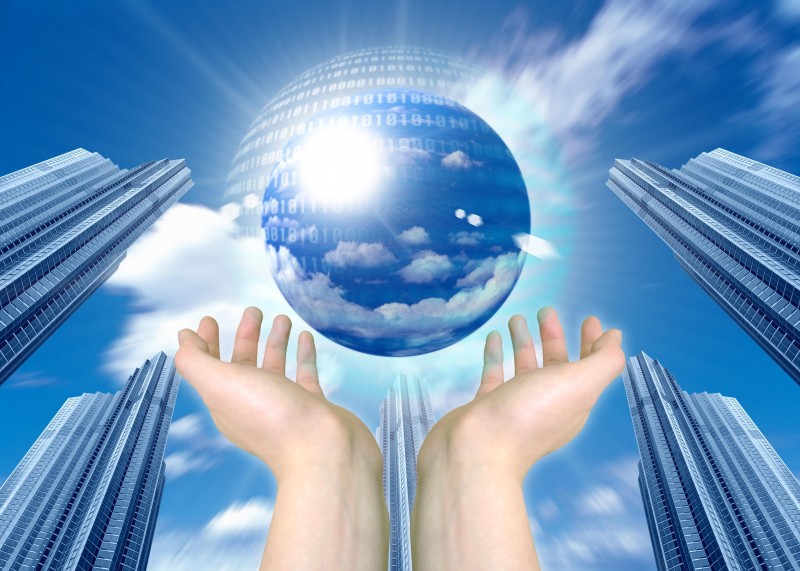 Источники информацииВ. Даль «Толковый словарь живого великорусского языка»Этимологический словарь русского языка СеменоваТолковый словарь иностранных словТолковый  словарь русского языкаБольшой энциклопедический словарьД.Н.Ушаков. «Большой толковый словарь современного русского языка»М.П. Катон. «Этимология слова  культура»Ю.Асоян, А.Малафеев «Историография концепта  «cultura»Л.Г.Ионин «Социология культуры»прочие интернет-источники.